REDISTRICTING
2016-2017
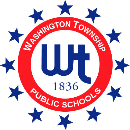 NEED FOR REDISTRICTING
SIGNIFICANT CHANGES TO THE TOWNSHIP SINCE 1997

REALIGN FOR OPTIMAL USE OF DISTRICT RESOURCES
Transportation
Class Size
Staff

CREATE SPACE FOR FULL-DAY KINDERGARTEN (K)
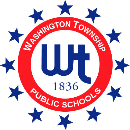 [Speaker Notes: Objectives for instruction and expected results and/or skills developed from learning.]
EXISTING HOME SCHOOLS
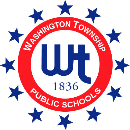 HOME SCHOOLS – NEW CONFIGURATION
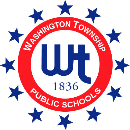 CURRENT SENDING ZONES
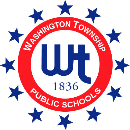 CURRENT SENDING ZONES
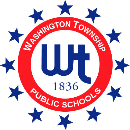 PROPOSED ZONES
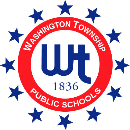 REDISTRICTING PLAN
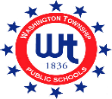 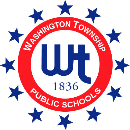 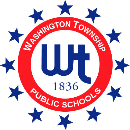 PROPOSED CLASSROOM UTILIZATION 16/17
PROJECTED ENROLLMENT 2016-2017
1st to 8th Grade Total Population = 4,295 students. Of which 669 may be redistricted. This represents 15.57%. Of the 669 students, 169 will be in 5th and 8th grade, having the option to stay in their current school with their own transportation.
This potentially reduces the percentage of change to 11.64%
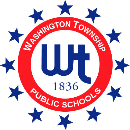 FULL-DAY KINDERGARTEN
PRESENTATION
Mrs. Gretchen Gerber
Director of Elementary Education